Коррекционная
значимость 
творчества в развитии слабовидящих младших школьников с общим интеллектуальным недоразвитием.
понятие
творчество – психический процесс создания новых ценностей, являющийся «продолжением и заменой детской игры»
Творчество — процесс деятельности, создающий качественно новые материальные и духовные ценности или итог создания объективно нового, уникального. С. Л. Рубинштеин
стадии творческого мышления
Подготовка — формулирование задачи; попытки её решения.
Инкубация — Вынашивание идеи
Озарение  —Появление идеи
Проверка —реализация идеи.
Игра предшествует творчеству
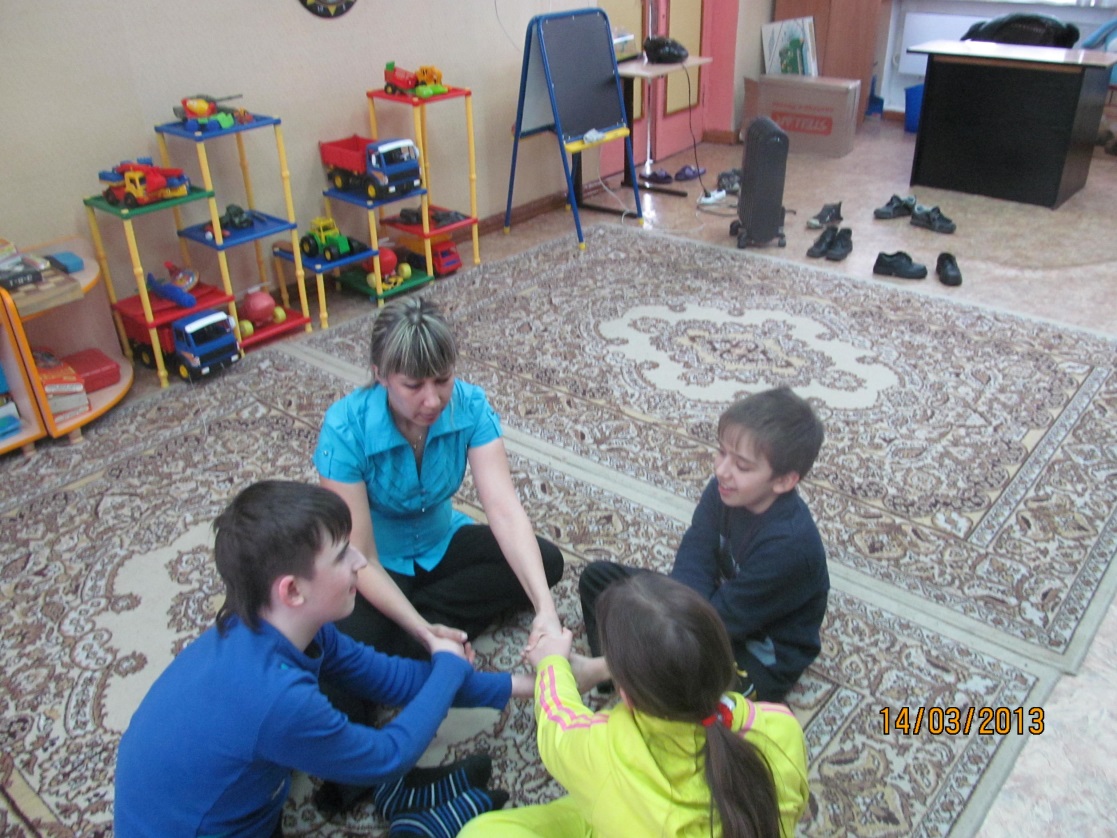 Воображение связано
воображение
воображение -это процесс создания новых представлений из элементов прошлого опыта.
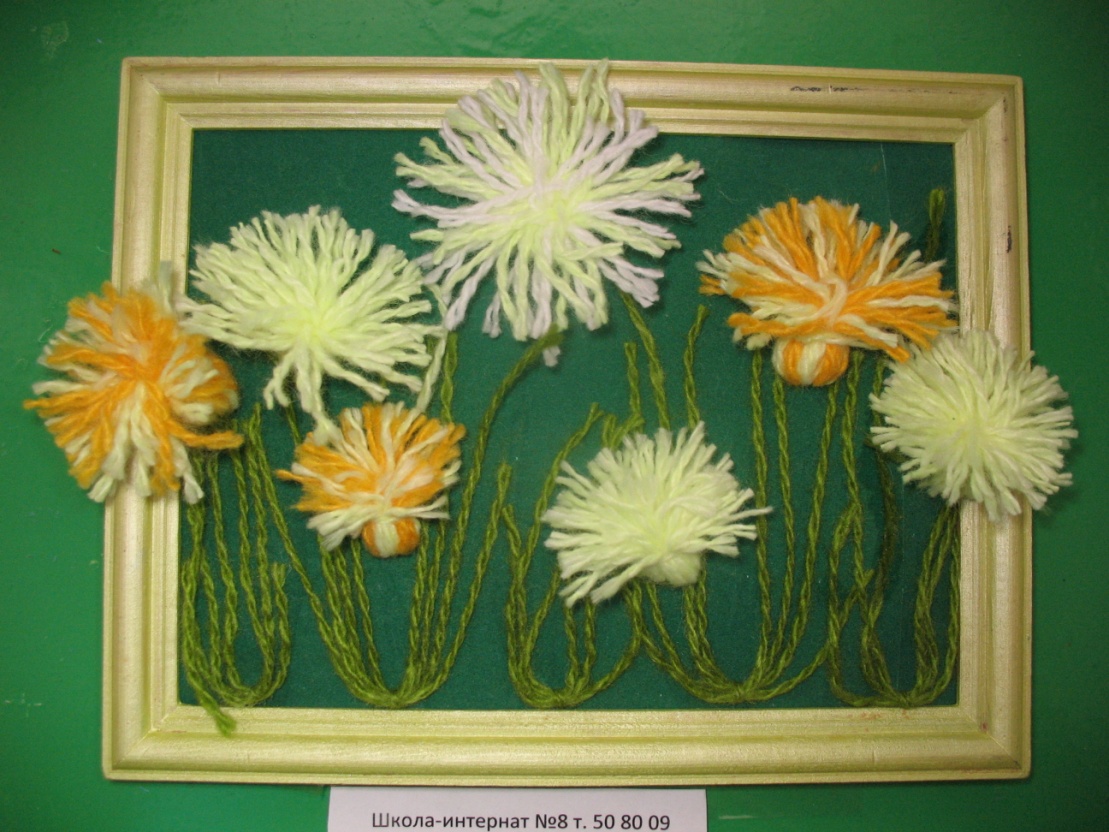 Творчество опирается
 на прошлый опыт
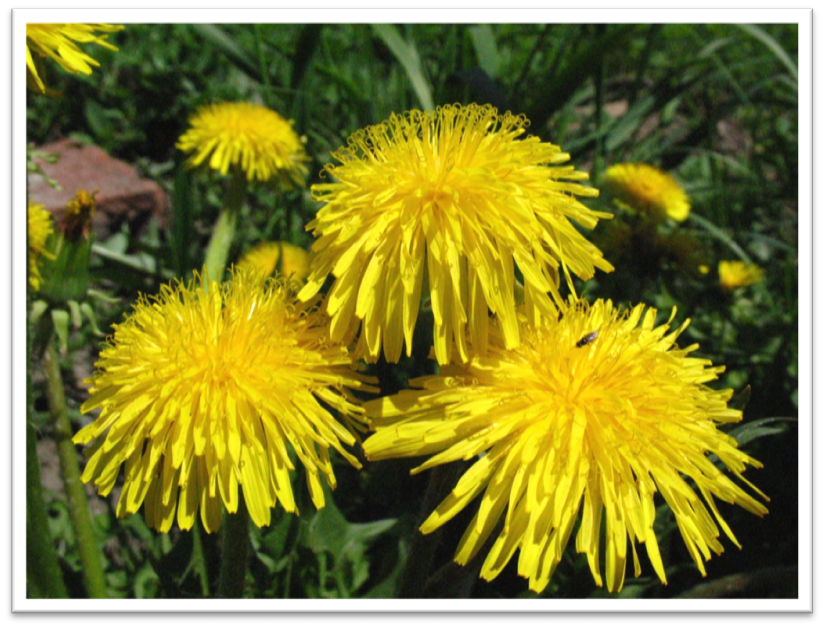 Особенности восприятия
Восприимчивость образов ограничена и
замедлена.имеется суженность
восприятия, недифференцированность
образов, недостаточная активность
восприятия
Особенности воображения
стериотипность создаваемых образов,
конкретность, 
фрагментарность,
недифференцированность воображения.
Воображение возникает не спонтанно, а при условии влияния взрослых.
Трудовая деятельность человека невозможна, если он не представляет себе конечного результата.
«Изготовление поделки –
 это не самоцель,
а средство коррекции имеющихся недостатков».
1 рабовта с бумагой и картоном
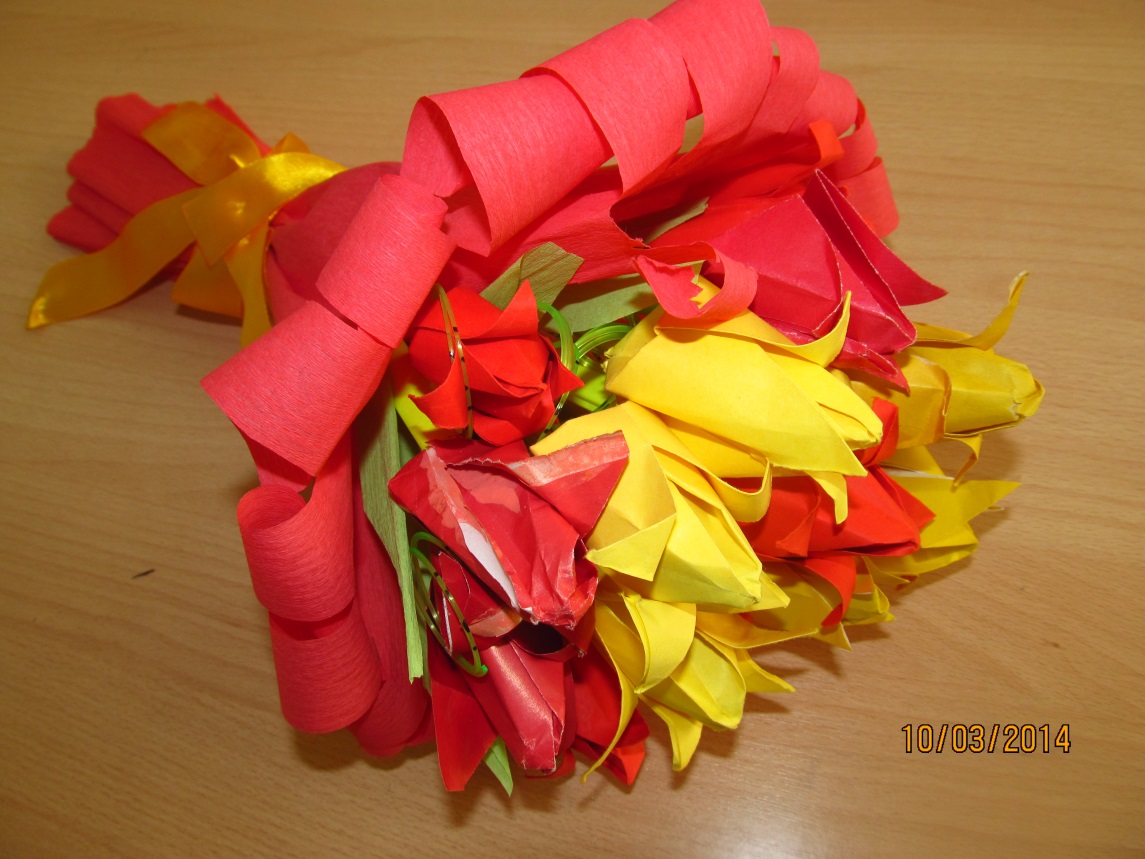 2 работа с пластилином и соленым тестом
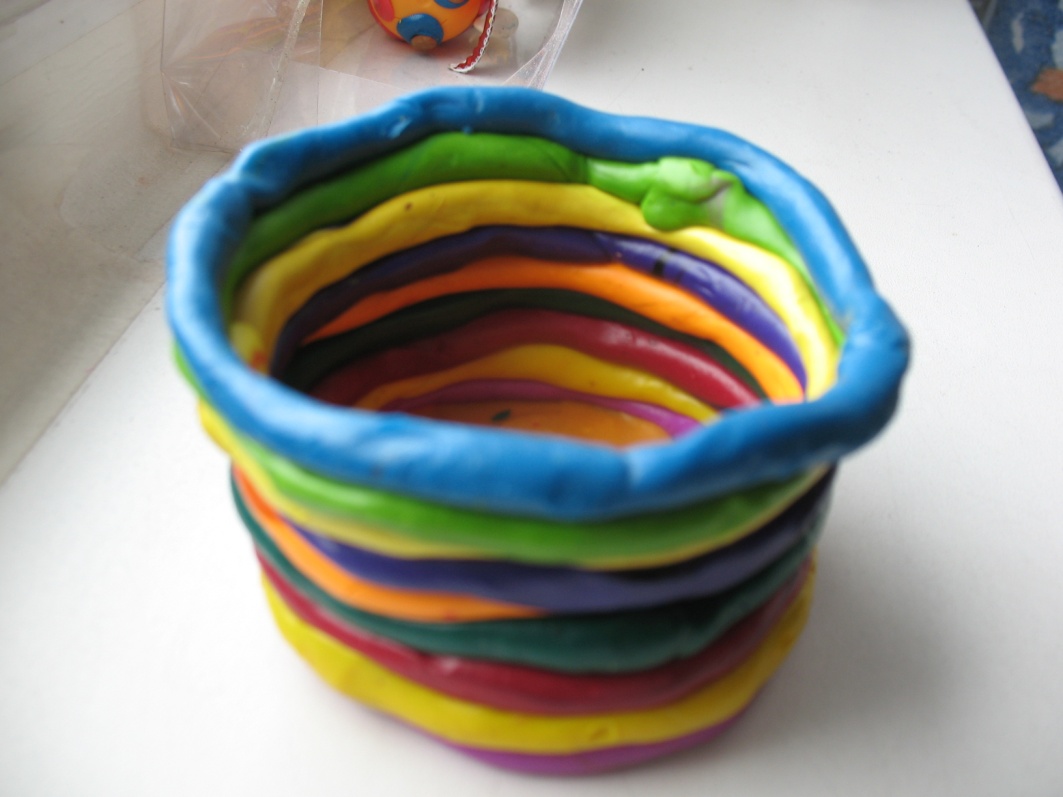 3 работа с нитками
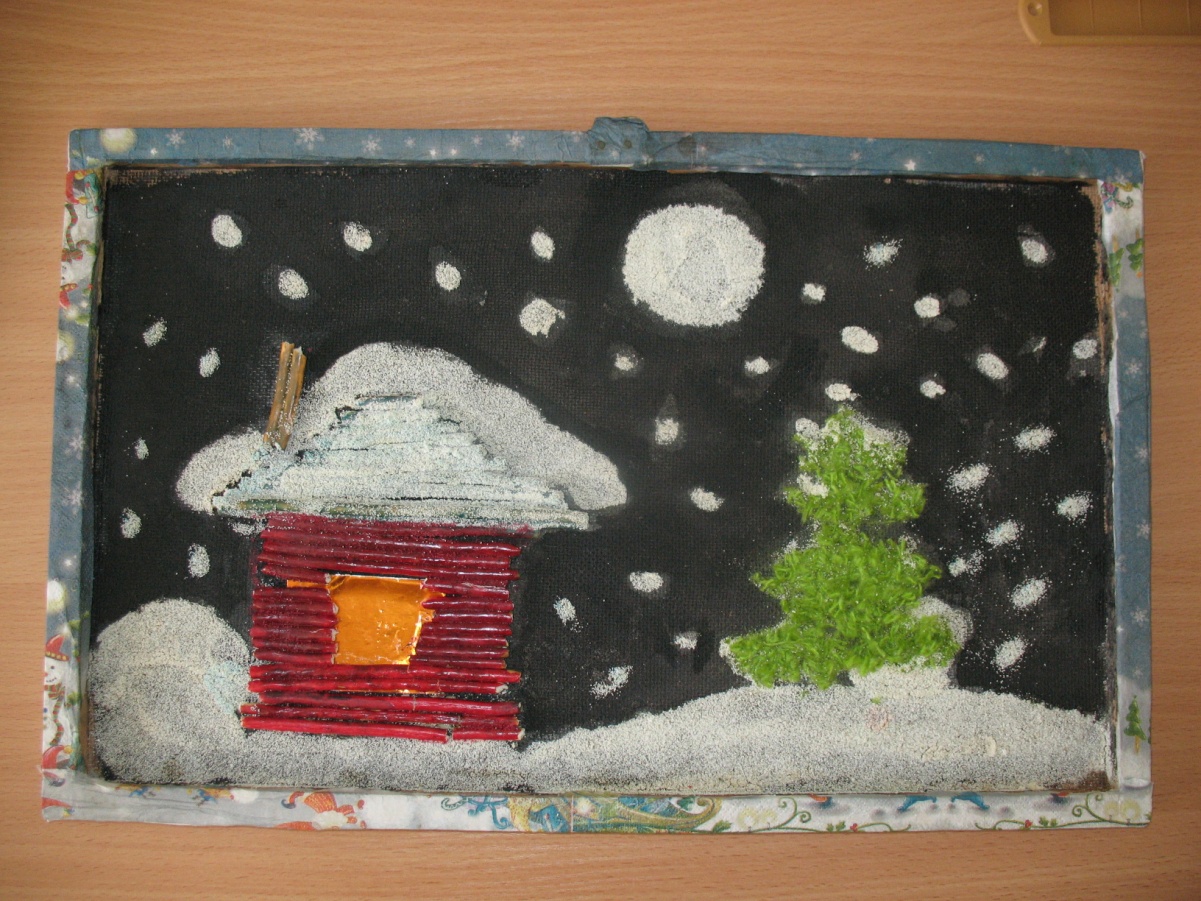 4 работа с природным материалом
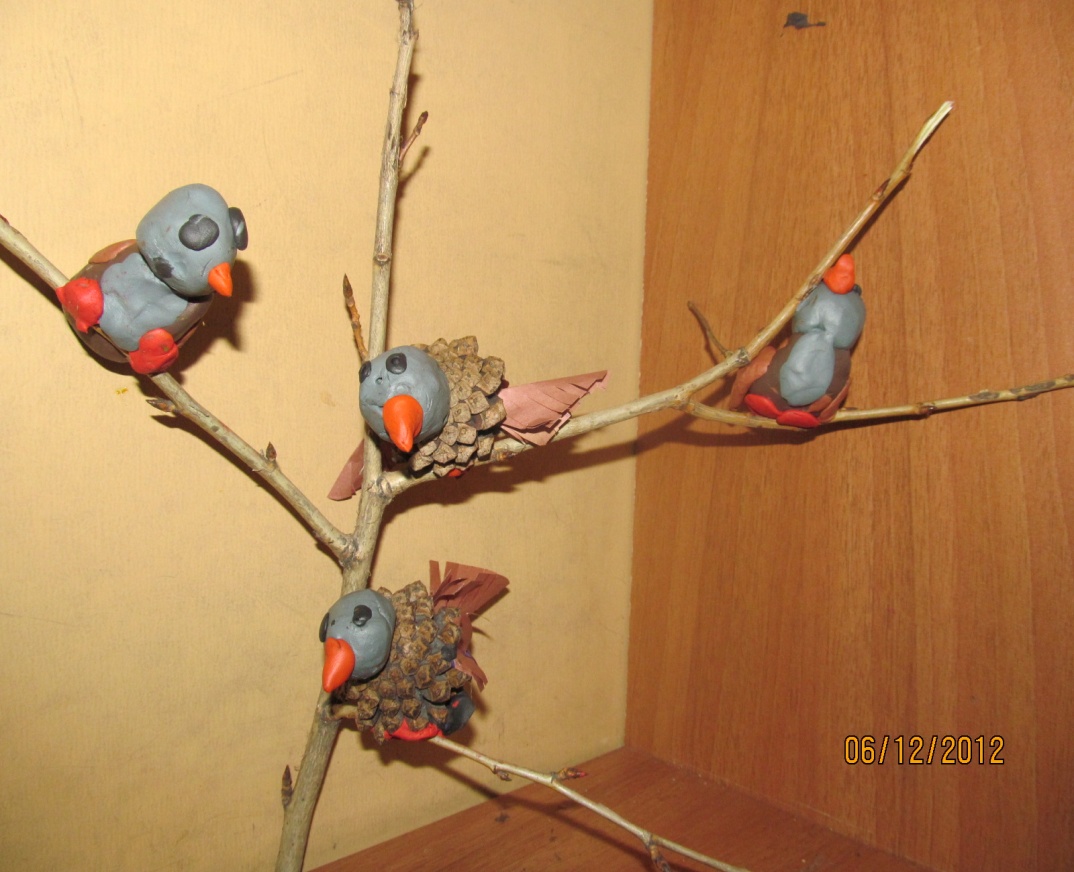 5 работа c бросовым  материалом
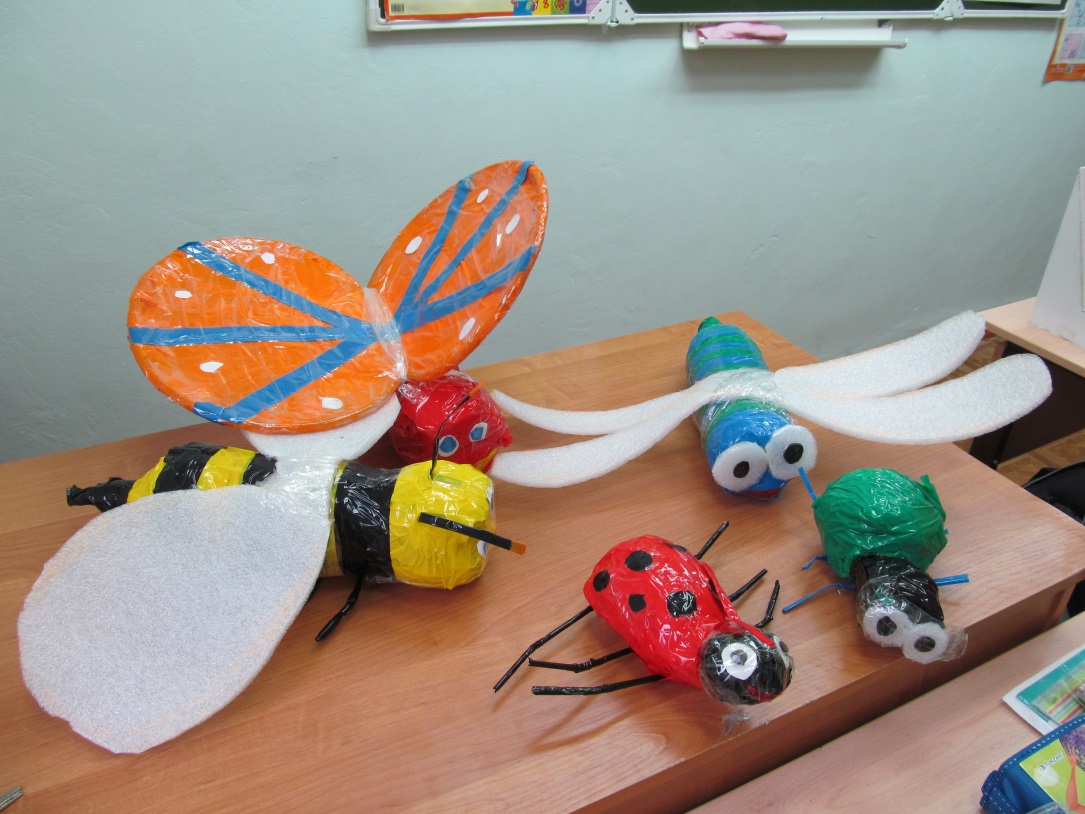 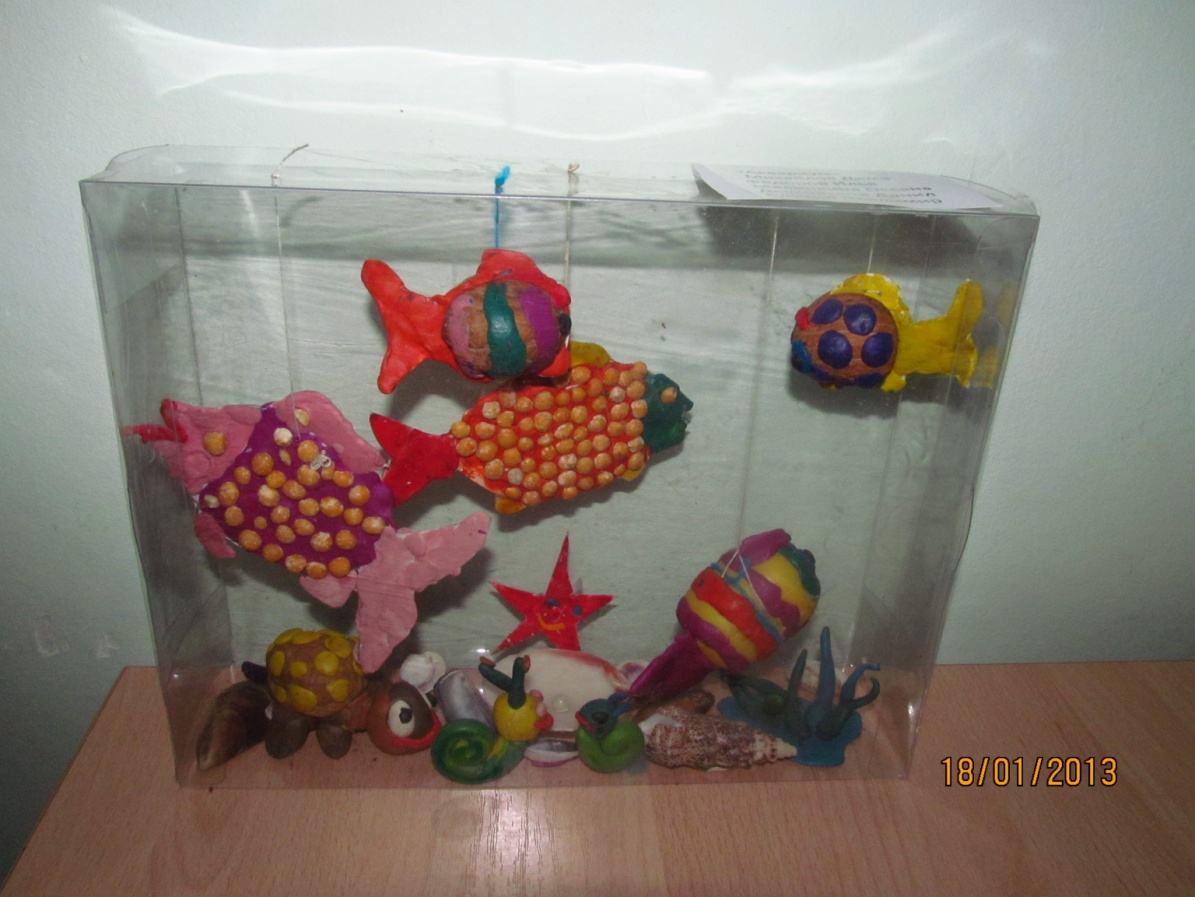 Рука является вышедшимнаружу головным мозгом.
Истоки творческих способностей и дарований детей - на кончиках их пальцев.